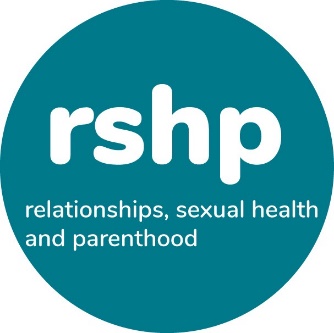 A national teaching and learning resource for Relationships, Sexual Health and Parenthood (RSHP) education
https://rshp.scot
Welcome
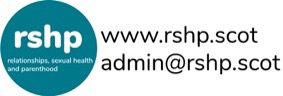 This PowerPoint details what we do in a part of our Health and Wellbeing curriculum that we call Relationships, Sexual Health and Parenthood (RSHP) education.

At Braehead Primary School we have decided to use a new national resource that you can see at https://rshp.scot/ 

The teaching of RSHP has been in practice for some years, it is part of Curriculum for Excellence. This is a new resource, designed to help us to deliver the existing RSHP curriculum.
What is the resource?
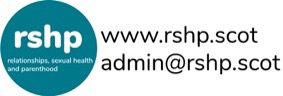 As a school we will be using the resource to support teaching and learning.
All content is age and stage appropriate for learners 3-18 years, organised by Curriculum for Excellence Levels, from Early Level through to Senior Phase.
Content is up-to-date and engaging and meets the needs of learners with additional support needs, including mild to moderate learning disabilities.
The resource has been developed by a working group including teachers, health professionals and government officers.
Why does RSHP matter?
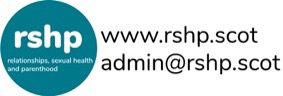 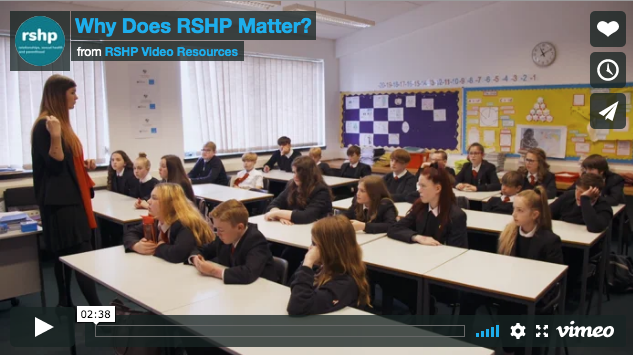 https://vimeo.com/361263347
[Speaker Notes: This is the first of some short films that explain what RSHP education is and why it matters. This film lasts 2 minutes 40 seconds.]
What will I find in the resource?
The resource is made up of a series of Activity Plans that describe how a teacher can approach an aspect of RSHP education.
The Activity Plans are supported by PowerPoints or other resources the lesson might need. 
There is information for parents and carers, ideas about communicating between school and home, reading lists for school libraries and reading at home.
The resource is accessible and open to everyone; parents and carers can see what is being delivered in school. 
The resource was developed by a partnership of Local Authorities and Health Boards, with advice from Education Scotland and Scottish Government.
Why has it been developed?
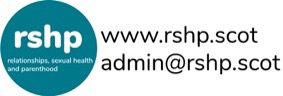 There is a need to improve the quality, relevance, consistency and coverage of RSHP education.
We need to deliver RSHP education that helps protect children and young people from harm and supports them to understand that friendships and personal relationships should be healthy, happy and safe. 
The resource helps teachers to source material that is age and stage appropriate.
We need our RSHP education to reflect a modern and inclusive Scotland where we value and respect the human rights of everyone.
Is the RSHP resource age and stage appropriate?
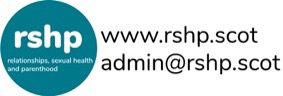 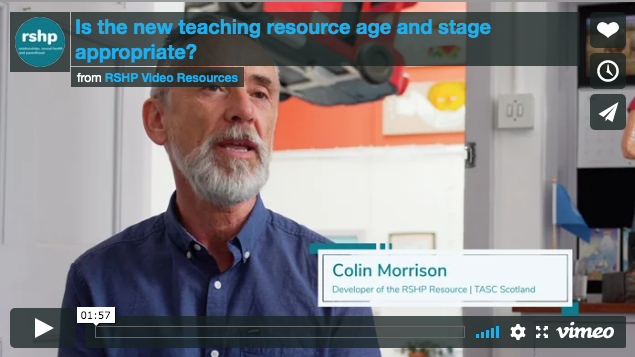 https://vimeo.com/361994410
Curriculum for Excellence Levels
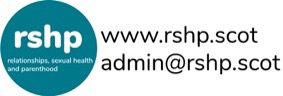 The Curriculum for Excellence is delivered progressively across 5 levels, 3 of which should be accessed during a child’s primary school experience. 
Children are not required to attain a level at a specific age or stage however the general guidance is as follows;
Early Level – Delivered throughout Preschool years and P1, or later for some. 
First Level – Delivered throughout P2 – P4, but earlier or later for some.
Second Level – Delivered throughout P5 – the end of P7
Third and Fourth Level – S1 – S3, but earlier for some. 
Senior Phase – Delivered throughout S4 – S6
What do we do at Early Level?
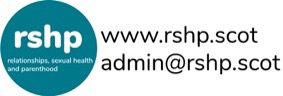 When it comes to families and friendships, children learn: 
That all our families are different, and that people who are important to the children provide care and love. 
How to make and keep friendships, thinking about how they get along with other children, play together, co-operate and share. This can include learning about personal space and to recognise and respect how another person is feeling.  
About the importance of kindness and showing kindness to others. 

When it comes to every child being unique and special children learn: 
That people are individual and unique.   
About the similarities and differences among children in their group.   
To understand that treating someone badly based on a difference is not okay.
What do we do at Early Level?
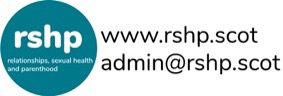 When it comes to their bodies, children learn about: 
Names for parts of their body – and that parts of their body are private. 
Keeping clean and why this is important – learning about hand washing and brushing teeth. 
If you have questions regarding the body parts being definer further information can be accessed at the following link https://rshp.scot/faq/ 
When it comes to feelings and making choices children learn: 
To recognise and express their feelings, including when they might feel safe or unsafe, happy or worried.  
To identify adults that they can go to if they have a question or a worry, introducing the idea of trust. 
When it comes to looking after them and other living things children learn about: 
Where living things come from. 
The needs of plants, animals and babies. 
That there are professional people who help and care for them
Information for parents and carers about RSHP learning at Early Level at school and at home: https://rshp.scot/early-level/
What do we do at First Level?
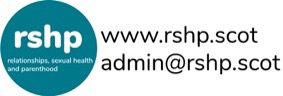 When it comes to relationships children learn about: 
What makes then unique 
Families, and how all our families are different 
The different adults who might care for children – like teachers, support staff in school
Making and having friends 
Being a boy and a girl and that they can be any kind of boy or girl they want to be 
What makes people alike and what makes us different (diversity)  
Respect for others and the importance of being kind.   

When it comes to growing up and their body children learn about: 
Making choices and decisions 
Looking after their body and keeping clean 
How their bodies change as they grow 
Names of parts of their body and names for private body parts; we use the words penis, vulva, bottom, nipples 
If you have questions regarding the body parts being definer further information can be accessed at the following link https://rshp.scot/faq/ 
Parts of their body are private  
Other people should not touch the private parts of their body 
What behaviour is okay in public and what is okay in private.
What do we do at First Level?
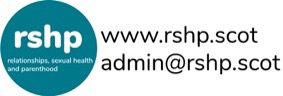 When it comes to how human life begins, pregnancy and birth children learn about: 
The life cycles of plants and animals 
How a baby is made (conception) – this will be introduced at Primary 4
Pregnancy and how a baby is born 
What a baby needs and how to care for a baby.

Information for parents and carers about RSHP learning at First Level at school and at home: https://rshp.scot/first-level/
What do we do at Second Level?
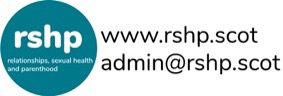 When it comes to relationships children learn about: 
What makes them unique and what makes people alike and what makes us different (diversity) 
Making and having friends 
Being a boy and a girl, and that they can be any kind of boy or girl they want to be 
Loving relationships and being attracted to others 
Respect for others and the importance of being kind – in our face-to-face relationships and online.   
 
When it comes to being safe children learn about: 
Social media and being safe and smart online 
Feeling safe and unsafe 
Different kinds of abuse and neglect that can happen to a child 
What we mean by consent 
Who they can go to for help and support. 

If you have questions regarding any of the content covered in Second Level further information can be accessed at the following link https://rshp.scot/faq/
What do we do at Second Level?
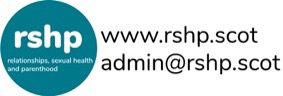 When it comes to growing up and learning about their body children learn about: 
Making choices and decisions 
Looking after their body and keeping clean 
Puberty and how the bodies and emotions of both girls and boys change as they grow 
What ‘having sex’ is and about contraception and condoms.  
 
When it comes to conception, pregnancy, birth and being a parent/carer children learn about: 
How a baby is made (conception) 
Pregnancy and how a baby is born 
Being a parent and thinking about what kind of parent they would be.

Information for parents and carers about RSHP learning at Second Level at school and at home: https://rshp.scot/second-level/
What do children and young people want from their RSHP education?
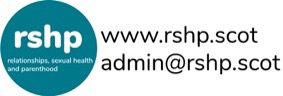 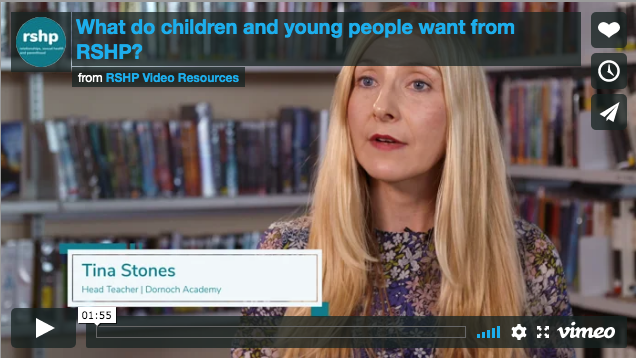 https://vimeo.com/361997291
Below is the link to the RSHP Resource that we will be using at Braehead.
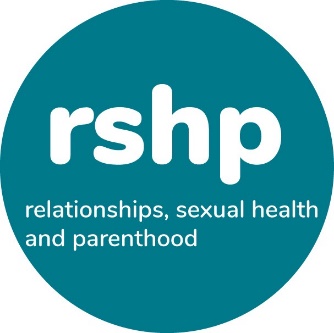 https://rshp.scot
Parents and Carers
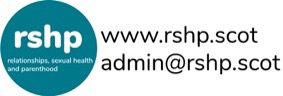 Across this resource, and in our school approach to RSHP education, there is an acknowledgement that parents and carers are the primary educators of their children.
In delivering RSHP education parents/carers will be given advance knowledge of topics and lessons.
By learning together at home and school we can help consolidate learning – it’s a partnership approach.
At Braehead we understand the importance of Parental Engagement in learning and hope that you will support us in the delivery of RSHP within our school. 
We as a staff would be happy to discuss any questions or concerns around your child’s RSHP education.
What is the role of parents and carers in RSHP education?
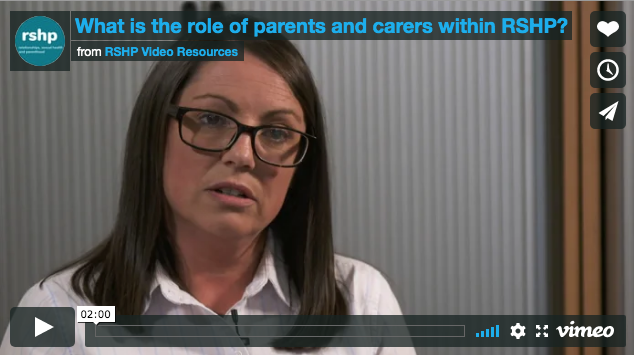 https://vimeo.com/361996285
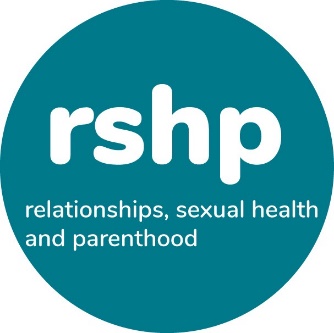 If you have further questions about the RSHP resource the FAQ section on the site may be of help: https://rshp.scot/faq/
https://rshp.scot/